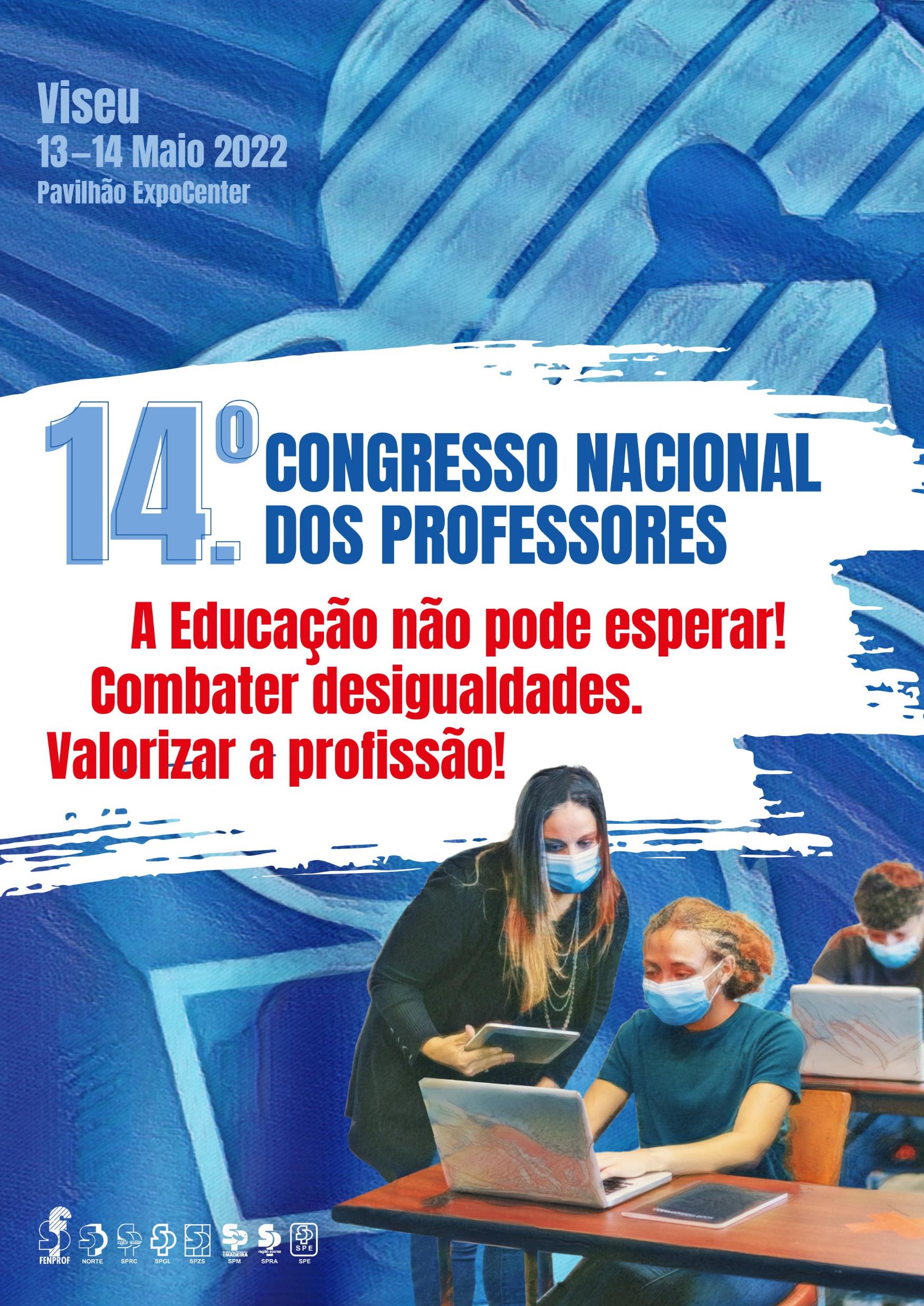 Concursos e Precariedade
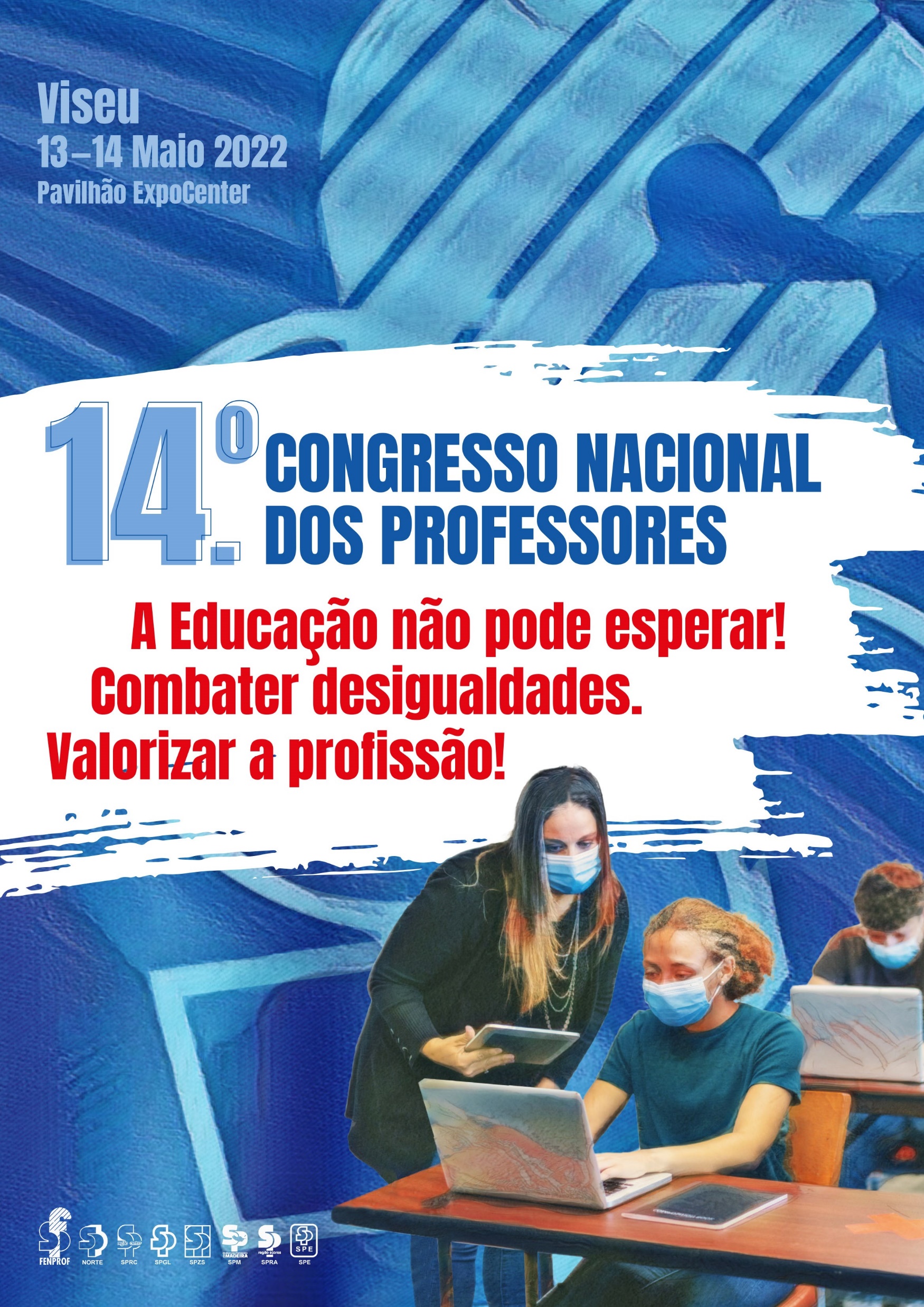 Concursos e Precariedade
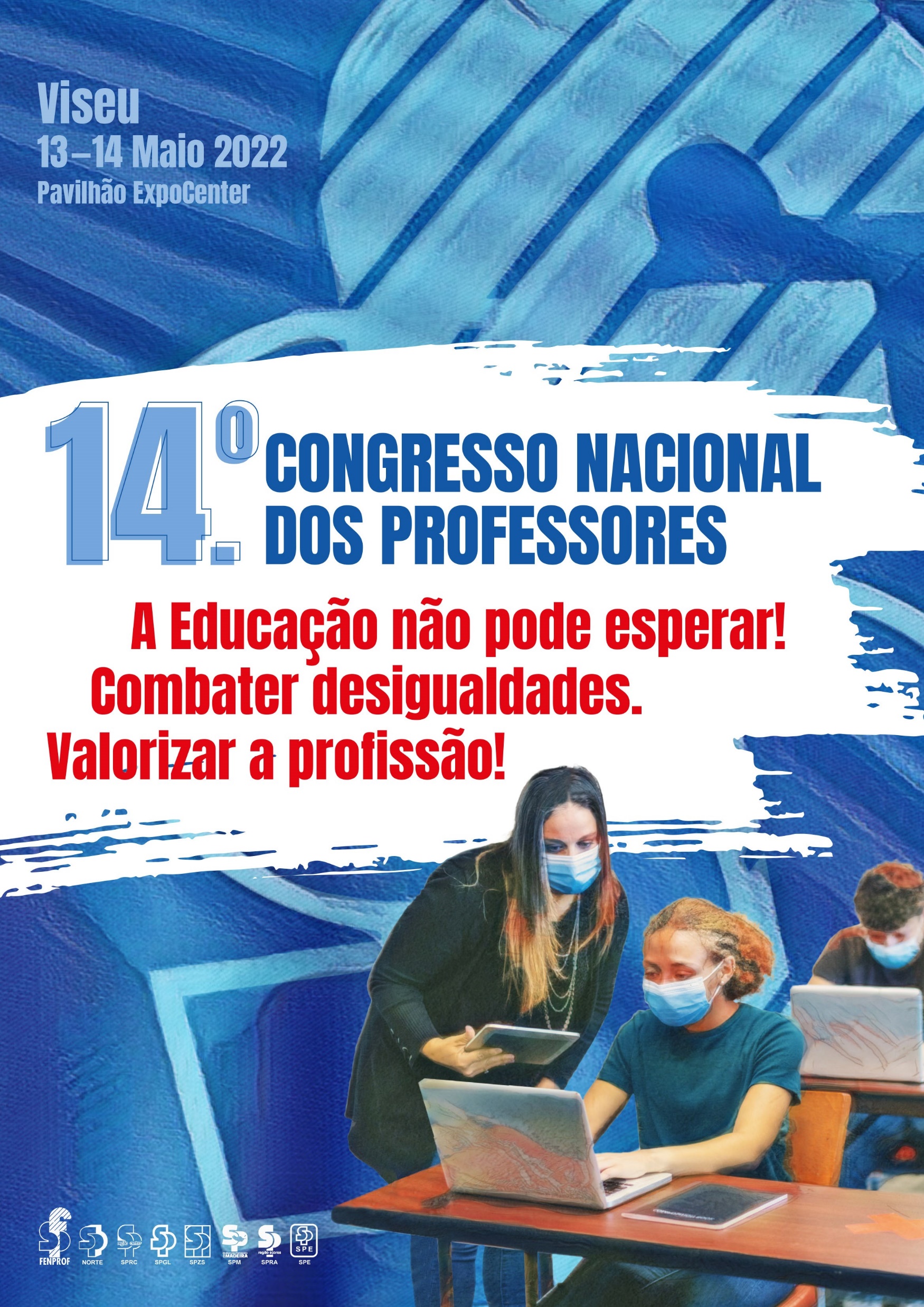 Concursos e Precariedade
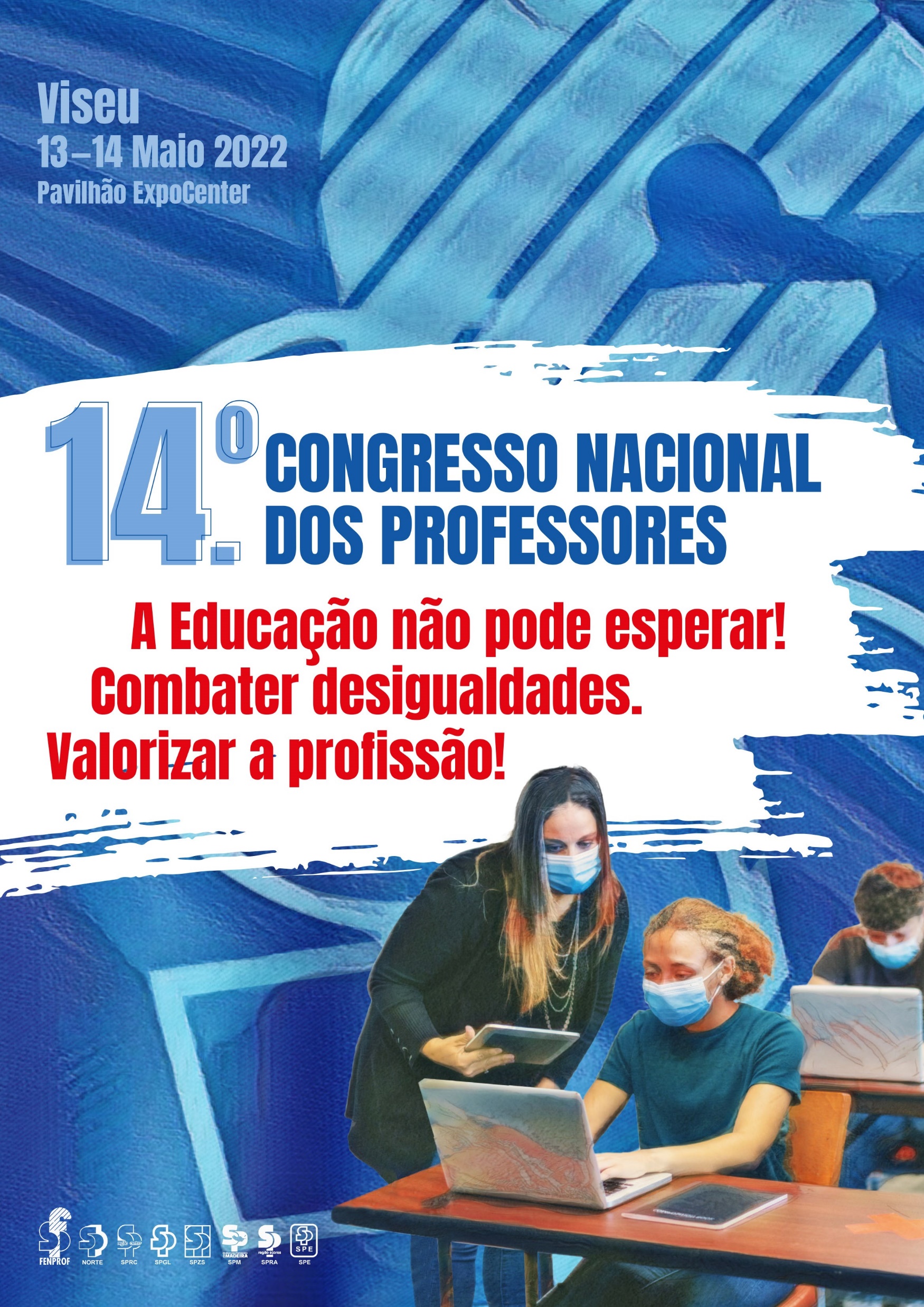 Concursos e Precariedade
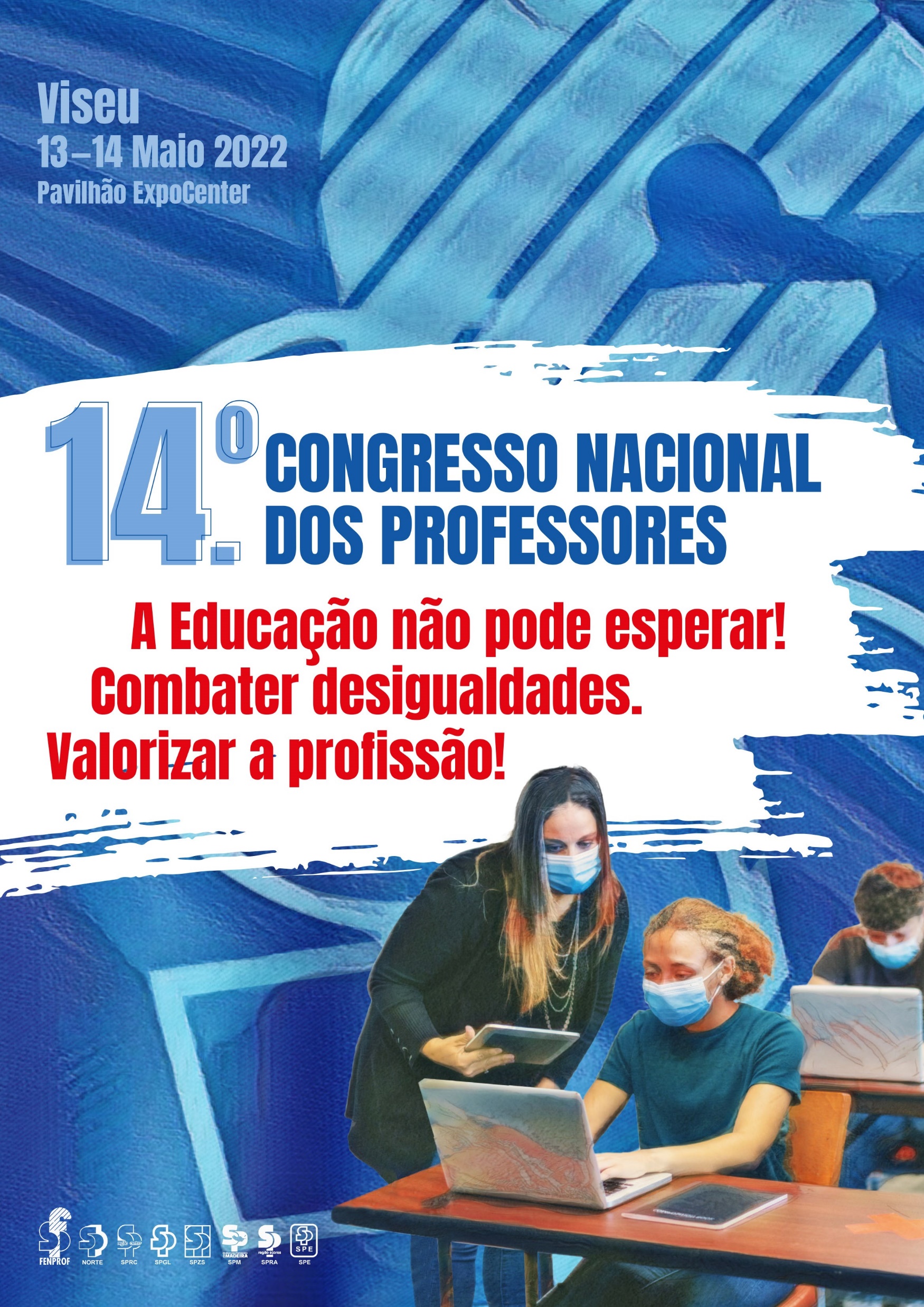 Concursos e Precariedade
Revisão do diploma de concursos – algumas das propostas defendidas pela FENPROF, sempre assentes em princípios:
Vinculação dinâmica dos docentes com 3 anos de serviço
Alargamento dos quadros de escola/agrupamento de escolas
Tratamento igualitário entre QA/QE e QZP
Redução da área geográfica dos QZP
Universalidade de acesso a todas as vagas abertas a concurso
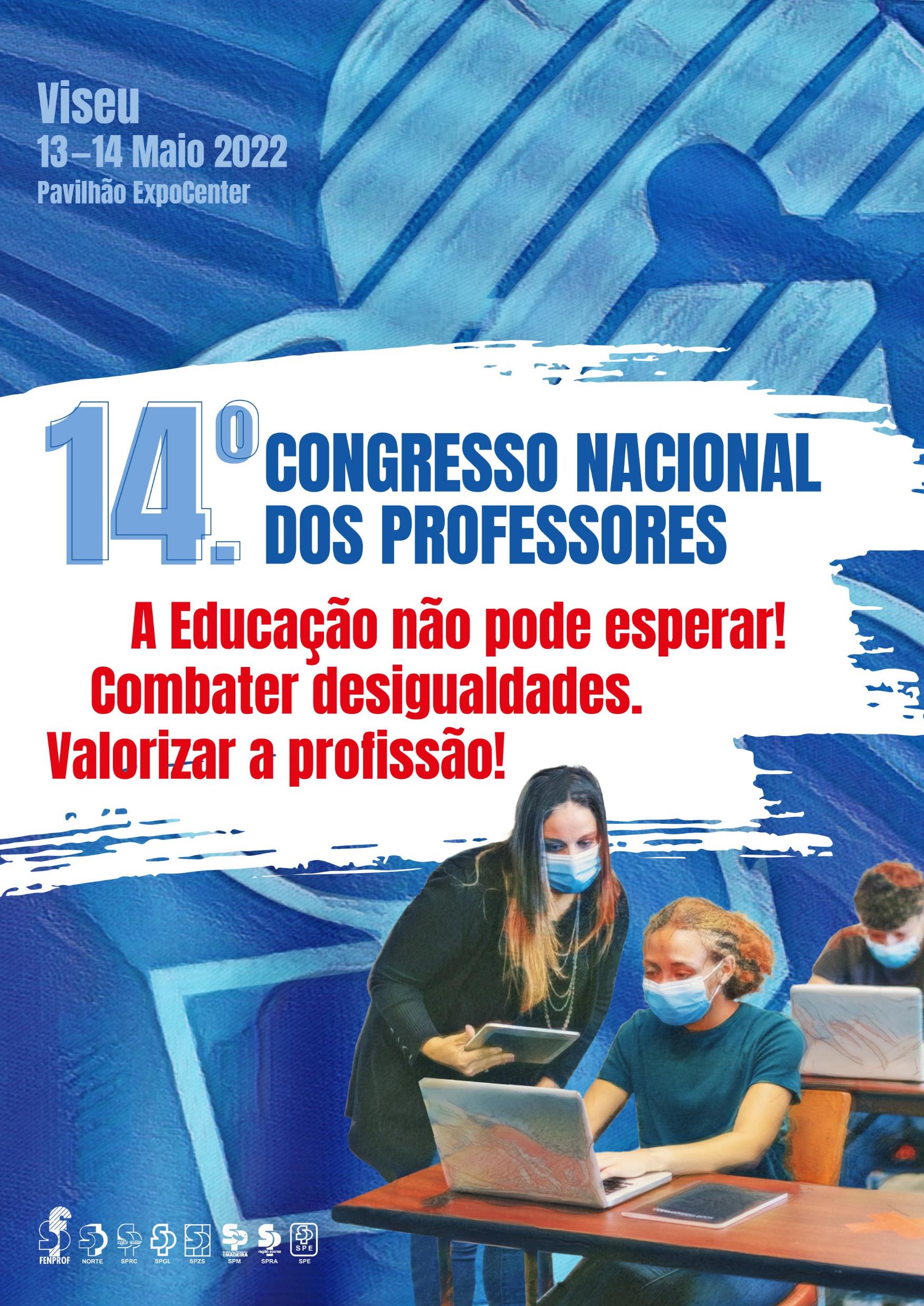 Concursos e Precariedade